CAMBIARE I COMPORTAMENTI
LA SFIDA DELLE COMPETENZE
Presa in carico della
Educazione alla 
Cittadinanza Globale
 ECG
INNOVAZIONE
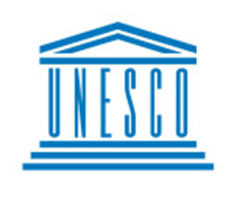 CVM - G. CIPOLLARI
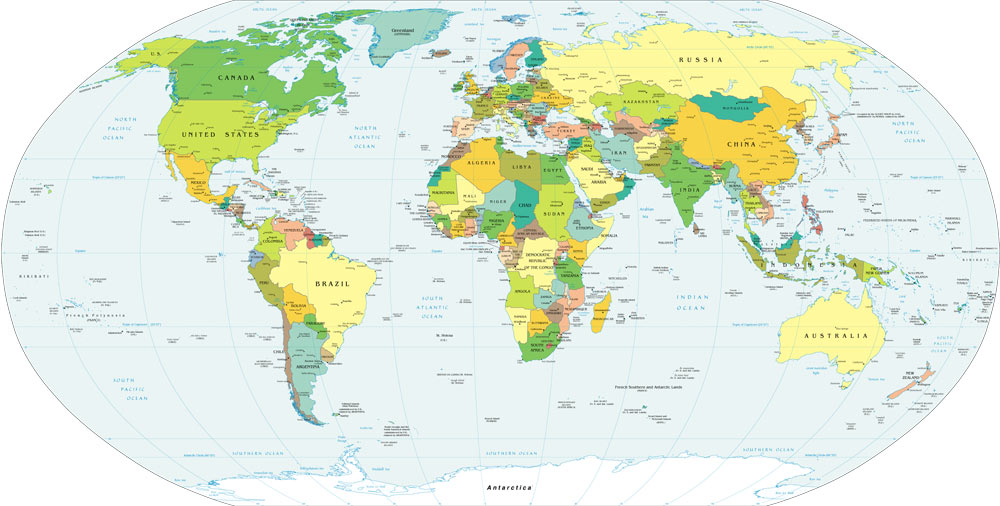 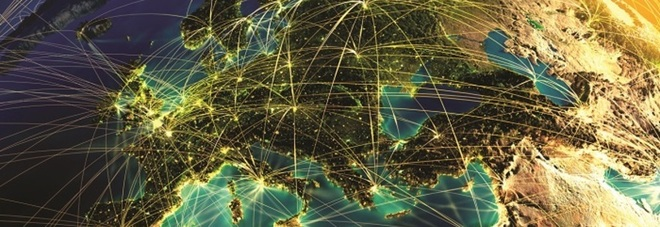 FINALITÀ:COSTRUZIONE DELLA  CITTADINANZA GLOBALE
CITTADINANZA   TERRESTRE
Cittadini  della Terra
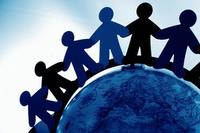 CITTADINANZA MULTIPLA
Livelli su scala 
Locale
Regionale
Nazionale
Europea
Planetaria
DIDATTICA DELLA CITTADINANZA   TERRESTRE
Inserire problemi e contenuti dei livelli, possibilmente dal locale al planetario e viceversa
TRANSCALARITÀ
IDENTITA’ E APPARTENENZE STRATIFICATE
UNITA’ DELLA SPECIE UMANA
Siamo tutti Homo Sapiens Sapiens
LE DIVERSITA’ SONO INTRASPECIE
SIAMO TUTTI INTERCONNESSI
INTERDIPENDENDENZA
ATTRIBUTI CHIAVE DEL CITTADINO TERRESTRE
PERSONA COLTA INFORMATA E CRITICA

PERSONA SOCIALMENTE CONNESSA E RISPETTOSA DELLA DIVERSITÀ
PERSONA ETICAMENTE RESPONSABILE E IMPEGNATA
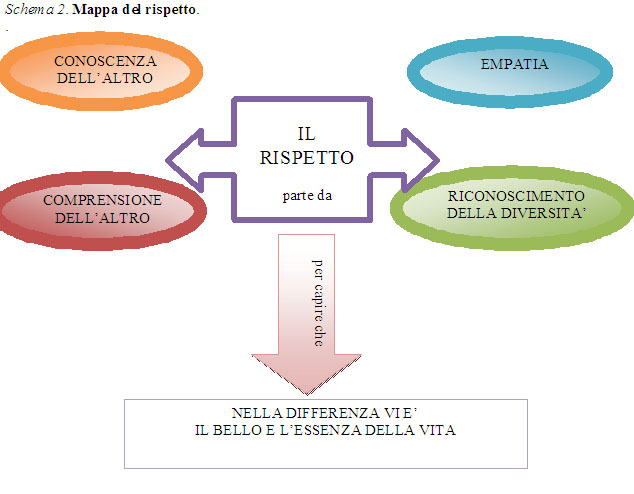 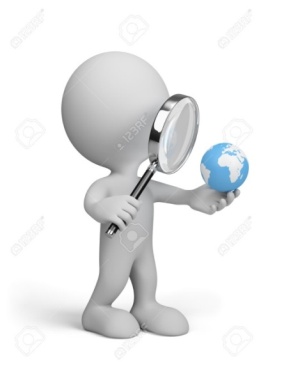 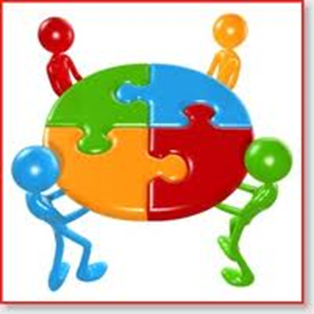 EDUCAZIONE
OBIETTIVI
FINALITÀ
COMPETENZE
Metodi
Contenuti/ Concetti
Tecniche
Mezzi
La cittadinanza planetaria del Documento UNESCO viaggia attraverso cinque variabili interconnesse: gli obiettivi determinano i contenuti, la cui trasformazione in concetti e saperi scientifici richiede la revisione di tecniche, metodi e mezzi a misura della nuova competenza  di  cittadinanza.
ORIENTAMENTI PEDAGOGICI DELL’ECG

Sa dialogare /Rispettare 
Sa  empatizzare / Decentrarsi 
Sa cogliere la complessità/l’Interconnessione/ interdipendenza  
Possiede un pensiero critico
Comprende la processualità/la trasformazione
È creativo
È  corresponsabile
COMPETENZE DI CITTADINANZA 
                      MONDIALE
SVILUPPO DEL PROCESSO FORMATIVO  INTEGRATO NELL’ECG

Intelligenza razionale
Intelligenza emozionale
Intelligenza comportamentale
ESCI - CVM
AMBITI DI APPRENDIMENTO
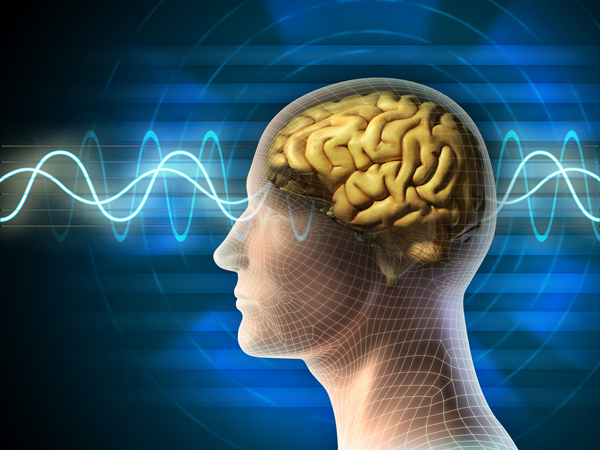 Cognitivi


Socio- affettivi



Comportamentali
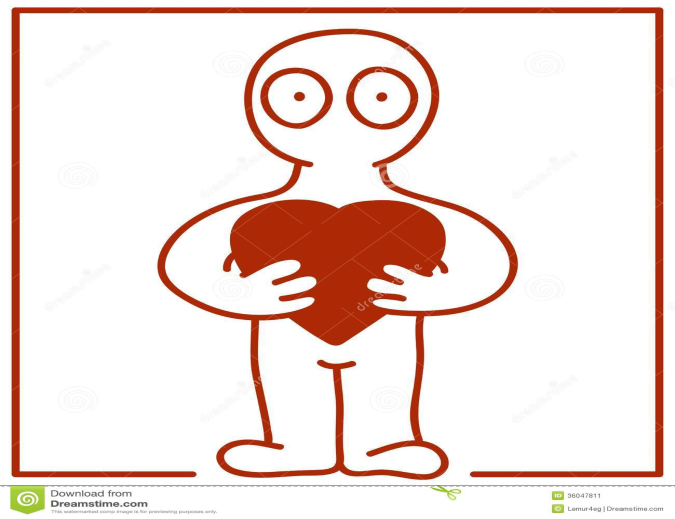 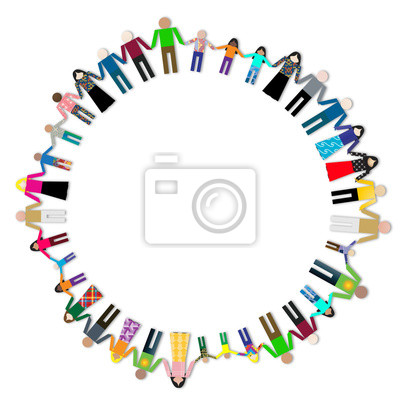 Il quadro di riferimento integrato delle Nazioni Unite per realizzare "The future we want for all" (“Il futuro che vogliamo per tutti”)
Pace e sicurezza      PACE  E  SICUREZZA
SOSTENIBILITÀ 
AMBIENTALE
SVILUPPO UMANO
FUTURO
SVILUPPO ECONOMICOINCLUSIVO
Le interconnessioni tra le dimensioni della sostenibilità
EQUITÀ SOCIALE
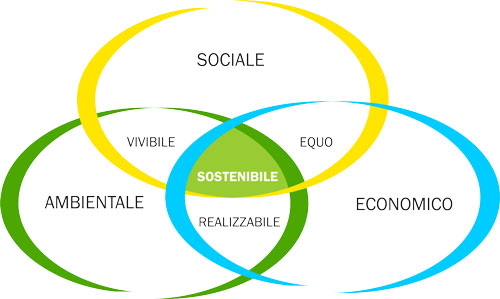 ECOLOGIA
ECONOMIA
GOVERNANCE
È indispensabile garantire una sostenibilità compatibile con l'equità sociale e gli ecosistemi, operante quindi in regime di equilibrio ambientale, nel rispetto della cosiddetta regola dell'equilibrio delle tre "E":Ecologia, Equità, Economia. Ne deriva che il perseguimento dello sviluppo sostenibile dipende dalla capacità della governance di garantire una interconnessione completa tra economia, società e ambiente.
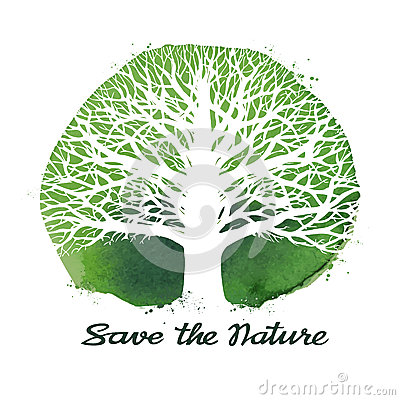 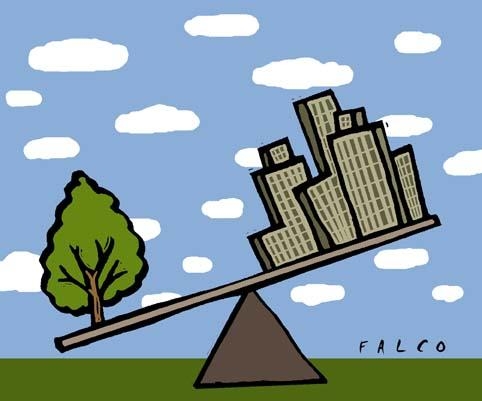 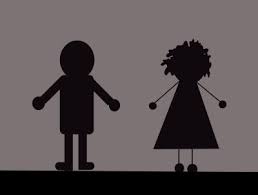 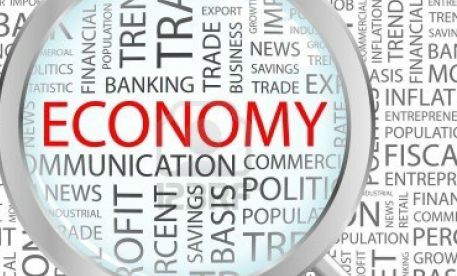 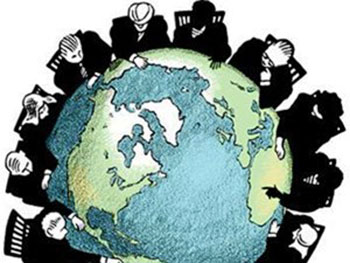 RELAZIONE  UOMO – NATURA retto dall’ECONOMIA
< SPRECO DI RISORSE PER GARANTIRE
>BENESSERE per TUTTI
EQUITÀ E GIUSTIZIA garantite da GOVERNANCE
Quadro 5: Temi  [Documento UNESCO]
CURRICOLO UNESCO




CURRICOLO SCOLASTICO
ESCI - CVM
TABELLA B: descrizione dettagliata degli obiettivi di apprendimento
TAB. B 1- B.9
B.1 ARGOMENTO: SISTEMI E STRUTTURE LOCALI, NAZIONALI E MONDIALI
IMPLICAZIONI EPISTEMOLOGICHE
Superare la frammentarietà dei saperi
Promuovere la transcalarità
Superare la rigidità dei cicli scolastici
Aprire la scuola al territorio
ESCI - CVM
IMPLICAZIONI METODOLOGICHE-DIDATTICHE
Individuare un TEMA-PROBLEMA
Enunciare un OBIETTIVO FORMATIVO 
Declinarlo in 4 SOTTO OBIETTIVI
Metterli in relazione con i temi indicati dal documento UNESCO e i curricula disciplinari
ESCI - CVM
L’EDUCAZIONE ALLA CITTADINANZA GLOBALE 
ha lo scopo di :
essere trasformativa,
costruire concetti, abilità, valori e attitudini di cui lo studente ha bisogno per contribuire ad un mondo più inclusivo, giusto ed in pace.
ESCI - CVM
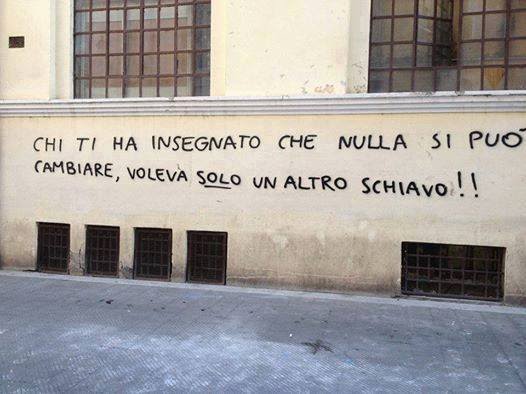 http://www.comingsoon.it/film/domani/53390/video/?vid=24684
ESCI - CVM
BUON LAVORO
giocipollari@alice.it
http://scuola.cvm.an.it
CVM - G. CIPOLLARI